Free Wifi Access Point
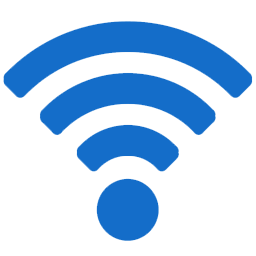 Braham Sarovar
  SriKrishna Museum
  Panorama
  Jyotisar
Features:
No need to create a user id if only want to access the information about the destination.
No need to create a fresh user id when move from one destination to another
Time duration : Presently no limit
Speed Limit: 256 kbps
Internet Access : 
SocialMedia Site
Mails
Browsing
Searching
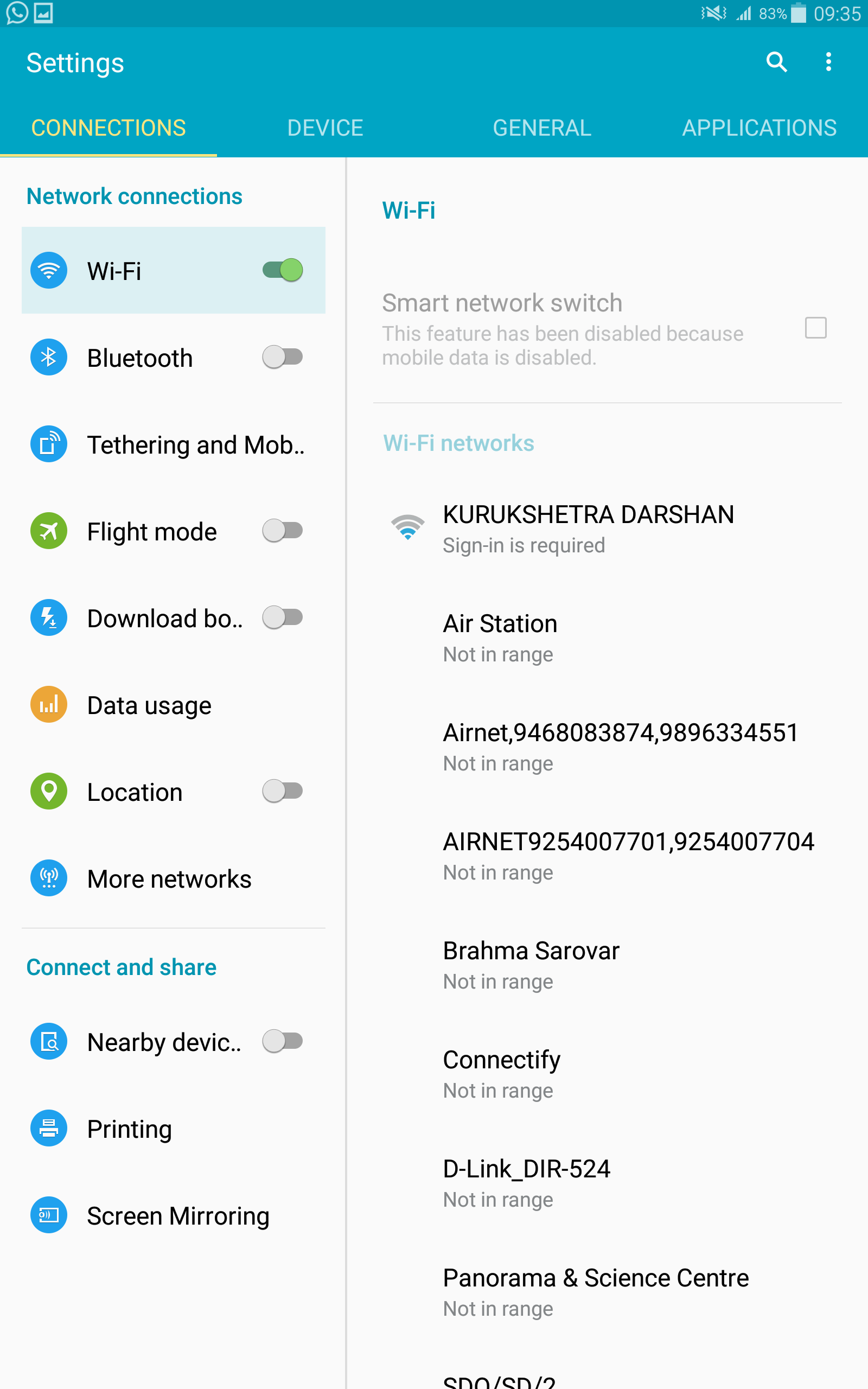 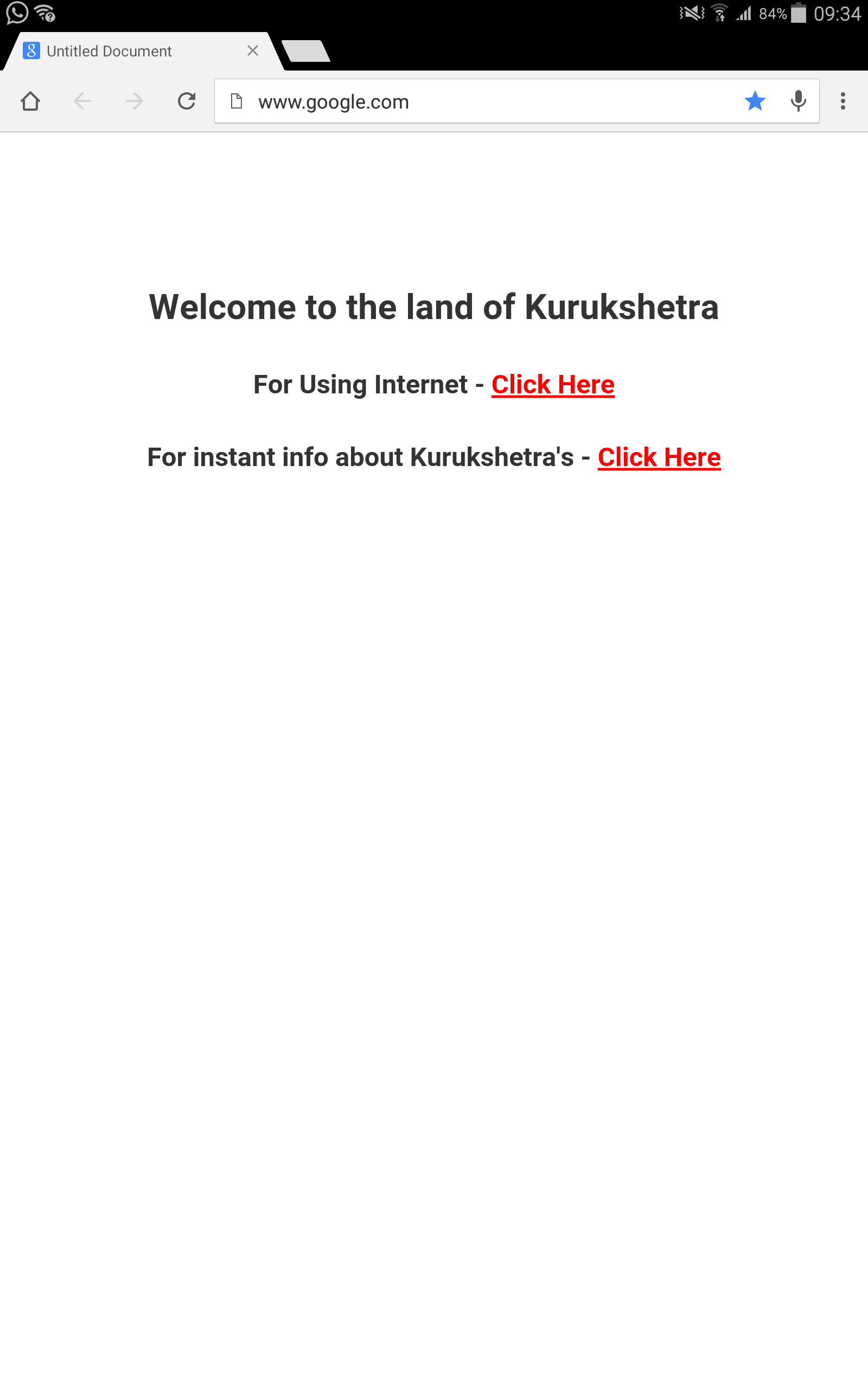 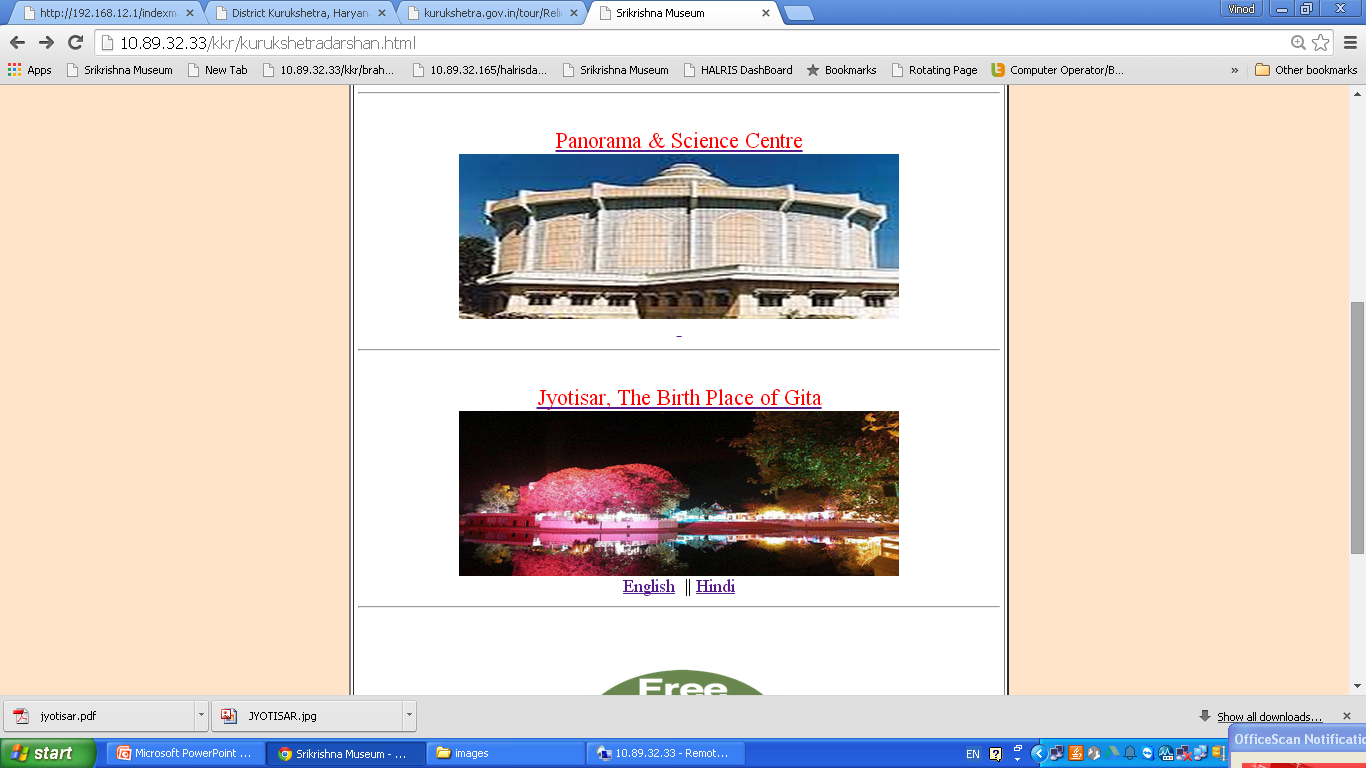 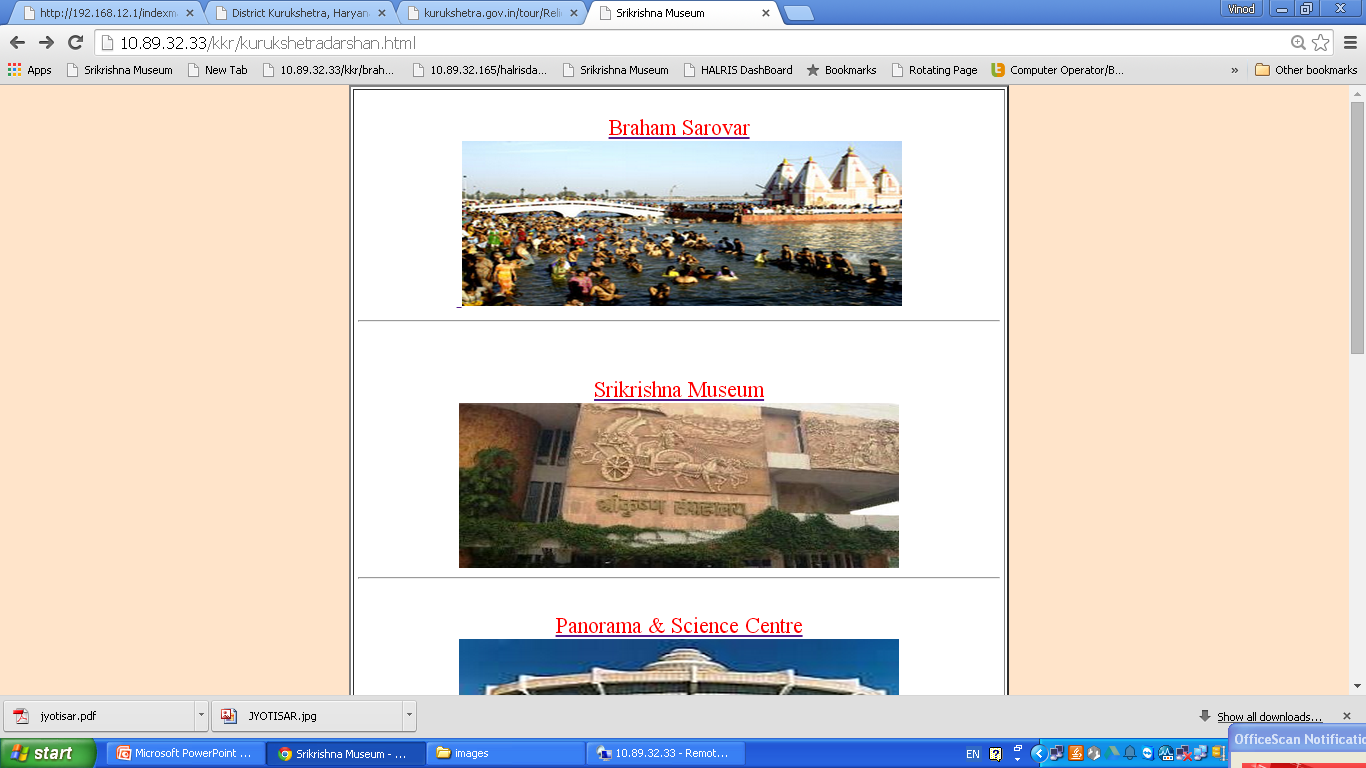